European Higher Education Area: focus from structures to better learning
Head of Higher Education Unit 
Helka Kekäläinen, PhD
Background for the Bologna process
Importance of higher education in developing Europe
Europe of Knowledge: higher education & research + society + economy:
	- deepening relations with other countries
	- providing wider dimensions
	- promoting citizens’ mobility and employability
	- strengthening intellectual, cultural, social, scientific, 	technological dimensions

Changing landscape for universities worldwide
Competitiveness of the European Higher Education Area (EHEA)
Increased need for internal and external accountability
Short history of the Bologna process 1/4
Sorbonne Declaration in 1998 (France, Italy, UK, Germany)
Bologna Declaration in 1999 (29 countries, incl. Finland)
Main objectives:
Easily readable and comparable degree structures, implementation of the Diploma Supplement
Adoption of a system based on two main cycles
Establishment of a system of credits (ECTS)
Promotion of mobility for students, teachers, researchers and other staff
Promotion of European cooperation in quality assurance
Promotion of the European dimensions in higher education
Short history of the Bologna process 2/4
Prague 2001 (1st Ministerial meeting, 32 countries)
Reaffirmed the initial objectives
Furthermore:
Lifelong learning
Student participation in the process
Promoting the attractiveness of EHEA, ”external dimension”

Berlin 2003 
More emphasis on quality assurance
Qualifications Frameworks
Third cycle (Doctoral education) → EHEA + ERA (European Research Area)
Short history of the Bologna process 3/4
Bergen 2005 (45 countries, incl. Azerbaijan)
Standards and guidelines for quality assurance (ESG)
Social dimension (widening participation in HE)
Recognition of prior learning (RPL)

London 2007
Qualifications frameworks
European Register of Quality Assurance Agencies (EQAR)
EHEA in a global context
Employability 
Lifelong learning back on the agenda
Short history of the Bologna process 4/4
Leuven/Louvain-la-Neuve 2009
Student-centred learning
Education, research and innovation
International openness
Budapest-Vienna 2010 (47 countries)
Bologna anniversary conference: ”further work, involving staff and students, is necessary”
Bucharest 2012
Financial crisis → funding and governance; employability; learning outcomes
”Mobility for better learning”
Yerevan 2015
more focus on learner-centred education, pedagogical innovation, use of technology, new modes of programme delivery
6
Follow up Structure of Bologna Process
The main follow-up structure is the Bologna Follow-up Group (BFUG). The BFUG oversees the Bologna Process between the ministerial meetings and meets at least once every six months.
BFUG consists of all 48 country members of the Bologna Process and the European Commission, with the Council of Europe, the EUA, EURASHE, ESU, UNESCO, Education International, ENQA and BUSINESSEUROPE, as consultative members. 
The BFUG is being co-chaired by the country holding the EU Presidency and a non-EU country, which rotate every six months. The vice-chair is the country organising the next Ministerial Conference (France 2018).

The overall follow-up work is supported by a Secretariat, provided by the country hosting the next Ministerial Conference.
7
Diversity as a basic European value
Comparable, mutually recognised, but not similar, e.g.: 
Degree structure: Bachelor – Master – Doctorate
3 + 2 + 4 years
3,5 + 1,5 + 4
4 + 2 + 3 
etc.
ECTS: 1 academic year = 60 ECTS
but how much is it in student work load?
European Qualifications Framework 
National Qualifications Frameworks (in line)
8
Bologna Process in a nutshell
Not only an EU process (48 countries with different political, cultural, and academic traditions)
Not only about higher education but the society as a whole
No one model: common lines and principles, but different solutions
Implementation of national reforms on the basis of an agreed European framework

During the 15 years the focus has moved from structures (degree structures, ECTS system etc.) towards learning (curriculum reforms, student-centred learning, flexible learning paths, RPL, use of modern technologies etc.) and employability (learning outcomes, incl. transferable skills, cooperation with employers etc.)
9
What has changed during the 15 years of Bologna (from the point of view of HEIs)?
Comparable degrees > easier mobility, recognition etc.
More international degree programmes (English taught) > opportunities for mobility, development of international and intercultural skills
Renewal of curricula > working-life relevance, employability (stakeholder participation), lifelong learning, university&business collaboration, alumni work
More focus on university pedagogics, learner-centred education
More active student participation, students as active actors in HEIs, responsible for their studies
”Mobility for better learning”, more international cooperation, partnerships, peer learning activities, sharing good practice
10
Thank you for your attention!
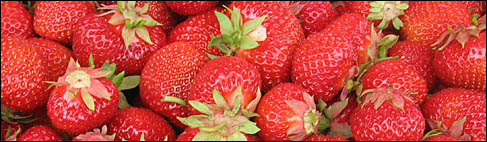